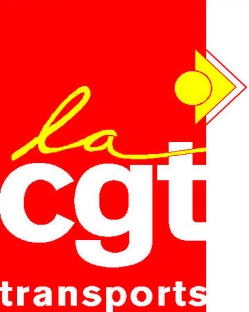 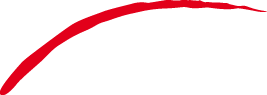 ipriac
PRESENTATION GENERALE
DES ADMINISTRATEURS CGT
DU GROUPE D&O
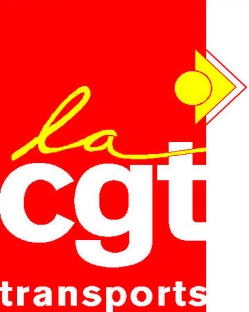 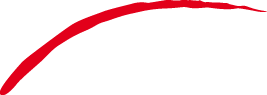 HISTORIQUE
INSTITUTION DE PREVOYANCE D’INAPTITUDE A LA CONDUITE

Créée par arrêté du ministère des Affaires Sociale et de la solidarité nationale , en date du 29 décembre 1982 pour la mise en œuvre de l’accord signé par les partenaires sociaux le 24 septembre 1980 .


Objectif de l’accord : 

     Couverture du risque d’inaptitude à la conduite pour raisons médicales ayant entraîné la perte de l’emploi de conduite consécutive
		- au retrait du permis de conduite par la commission préfectorale des permis de conduite 
		- à la déclaration d’inaptitude à la conduite par la médecine du travail . 

La gestion de l’IPRIAC a été confiée le 1er février 1983 à l’AGRR Prévoyance ; depuis la 1er janvier 1989 à la CARCEPT Prévoyance .
2
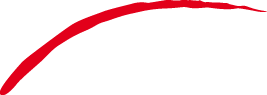 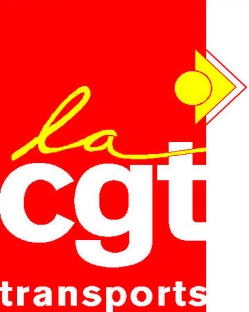 LES MEMBRES ADHERENTSau régime
Les membres adhérents au régime sont les entreprises relevant obligatoirement des conventions collectives nationales suivantes : 

			Dès la création de l’IPRIAC
	- des transports routiers et activités auxiliaires ,
	- des transports publics urbains de voyageurs ,
	- du travail du personnel des Voies Ferrées d’Intérêt Local .

			Au 1er janvier 1987
	- des activités du déchet .

			Du 1er juillet 1990 au 30 juin 2005 :
	- des coopératives bétails viandes  .

					 
	Elles sont répertoriées sous un des codes NAF suivants :
	601Z – 602A – 602B – 602G – 602L – 602M – 602N – 602P -634A – 634B – 634C     641C – 712A – 746Z – 900B .
3
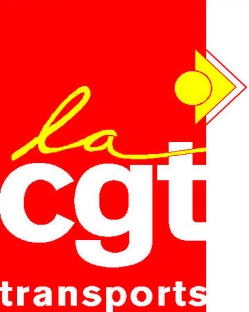 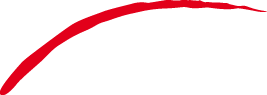 LES MEMBRES PARTICIPANTSau régime
Les membres participants au régime sont les salariés des entreprises adhérentes qui :

Occupent de manière principale et effective pendant au moins 800 heures par an un des  emplois  de conduite  définis par chaque convention collective ,
Sont affectés à la conduite de véhicule nécessitant la possession des permis C , EC , D , ED .

	NB : pour les conducteurs de transport scolaire , le temps de conduite annuel est ramené à 400 heures .

     Le taux de cotisation est fixé à 0.25% de la rémunération brute dont 60% à la charge de l’employeur et 40% à celle du salarié.
4
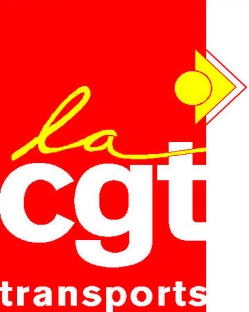 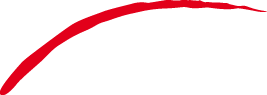 LES MEMBRES BENEFICIAIRESdu régime
Les membres bénéficiaires du régime sont les membres participants reconnus , dans un premier temps , inaptes DEFINITIVEMENT à la conduite , pour  raisons médicales soit par la médecine du travail , soit par la commission préfectorale des permis de conduite , puis , dans un second temps par la  commission médicale du régime .
Ils doivent par ailleurs justifier d’une ancienneté minimale , à la date d’inaptitude à la conduite reconnue par la commission du régime de :
15 ans s’ils sont âgés de 50 ans et plus
16 ans s’ils sont âgés de 49 à 50 ans 
17 ans s’ils sont âgés de 48 à 49 ans
18 ans s ’ils sont âgés de 47 à48 ans
19 ans s ’ils sont âgés de 46 à 47 ans
    



 Dans un des  emplois de conduite définis par chaque CCN dans une ou plusieurs entreprises relevant du champ d’application du régime
5
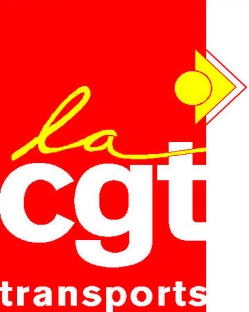 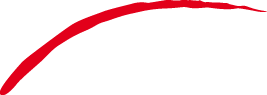 LES INTERVENANTS INTERNES DE L’IPRIAC
LE MEDECIN INSTRUCTEUR
      Salarié de l’institution , il étudie les dossiers médicaux afin de préparer leur présentation à la commission médicale . S’il le juge nécessaire il peut demander des examens complémentaires , à la charge du régime . 

	LA COMMISSION MEDICALE 
	Composée de trois médecins dont le médecin instructeur , salariés de l’institution et choisis par le conseil d’administration pour partie sur la liste agréée auprès des tribunaux et pour partie sur la liste des médecins du travail des transports .
	Elle décide de la prise en charge du demandeur par le régime et fixe la date d’effet de l’inaptitude .
6
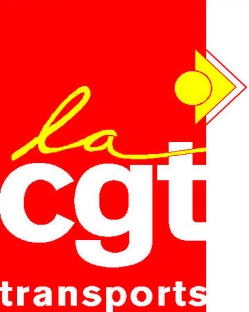 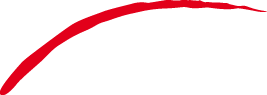 LES INTERVENANTS INTERNES DE L’IPRIAC
LA COMMISSION D’APPEL 
     Composée de trois médecins experts indépendants , agréés auprès des tribunaux , salariés de l’institution et choisis par le conseil d’administration .
     Elle est consultée lorsque la décision de la commission médicale fait l’objet d’un désaccord avec le demandeur ( inaptitude non reconnue ou date d’effet contestée ) .
	La décision de la commission d’appel est définitive .

	LA COMMISSION SOCIALE 
	Elle examine , sur demande ,  les dossiers dont la situation matérielle apparaît digne d’intérêt notamment en cas de rejet administratif pour conditions d’âge et/ou de durée non remplies   .
7
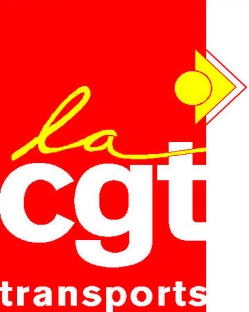 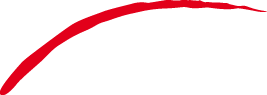 LA PRESTATION IPRIAC
La demande de prestation  doit être formulée dans un délai de 5 ans après la date d’inaptitude reconnue par la médecine du travail ou la commission préfectorale .

Le montant de la prestation est égale au maximum à 35% de la rémunération brute totale perçue au cours des 12 derniers mois qui précèdent la date de reconnaissance de l’inaptitude par la commission  médicale ou la commission d’appel ( pour toute inaptitude postérieure ou égale au 1er février 2005 ) . 

Le cumul de la prestation IPRIAC et des autres ressources ( à l’exception des assurances volontaires individuelles , des pensions militaires , des rentes accident de travail sans relation avec l’inaptitude et des salaires perçus dans une autre entreprise ) ne doit pas dépasser 77% de l’ancien salaire brut .
8
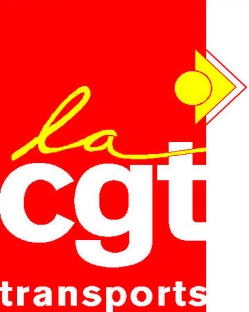 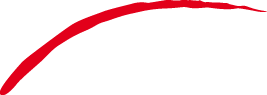 LA PRESTATION IPRIAC
La prestation est versée jusqu’au décès du bénéficiaire ( rente non réversible) , jusqu’à la date de départ à la retraite à taux plein ou jusqu’à une reprise d’activité en qualité de conducteur de véhicule nécessitant la possession des permis C , EC , D , ED .

Elle est soumise à la contribution sociale généralisée ( CSG) , à la contribution au remboursement de la dette sociale ( CRDS ) et à l’impôt .

PARTICULARITE :
     Si une entreprise reclasse son salarié , reconnu inapte définitivement à la conduite , et si le salaire de reclassement est supérieur ou égal à 90% de l’ancien salaire , la prestation lui est versée .
9